Associate Degree,
Financial Services
Bachelor’s Degree,
Finance
Master’s Degree,
Finance
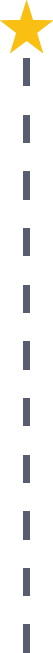 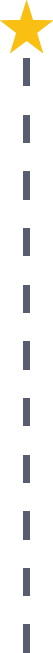 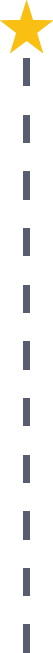 Start Pre-Finance
As early as grade 7
(based on readiness)
Investment Sales Assistant
Median Salary: $30,520
Job Growth (10 yr): 8.7%
Annual Openings: 2,916
Average Tuition (2 yrs): $3,900/yr
Investment Sales Agent
Median Salary: $51,490
Job Growth (10 yr): 7.3%
Annual Openings: 401
Average Tuition (4 yrs): $9,600/yr
Financial Advisor
Median Salary: $64,840
Job Growth (10 yr): 22.1%
Annual Openings: 208
Average Tuition (2 yrs): $11,300/yr
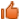 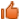 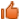 Workplace Visits
Job Shadow
Internship
Work
Supervised Experience
---
Work
Supervised Experience
Internship
--
Work
Internship
---
Work
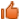 Data reflects 2014 Ohio labor statistics and public institutions of higher education for 2013-2014. For specific tuition costs, visit ohiohighered.org.
Ohio In-demand Occupations
Visit education.ohio.gov/CareerConnections for reference information. 
Course titles and sequences will vary between schools.
6/2015